Внеурочное развивающее мероприятие для 4-8 классов
Эрудит-круиз
Часть 22
Буква «Ц»
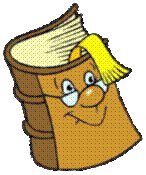 Учитель информатики Е.В.Акчурина
Библиотекарь Е.Ю.Холопова
МОУ «СОШ № 53» г. Саратова
[Speaker Notes: В процессе игры детям последовательно задаются вопросы, объединённые в группы, общим для которых является то, что ответы на них начинаются на одну букву алфавита.]
Вопрос 1
Засахаренные плоды или их корки.
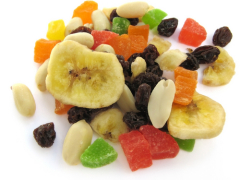 Ответ: Цукаты
Вопрос 2
Инструмент для вычерчивания окружностей и измерения длины.
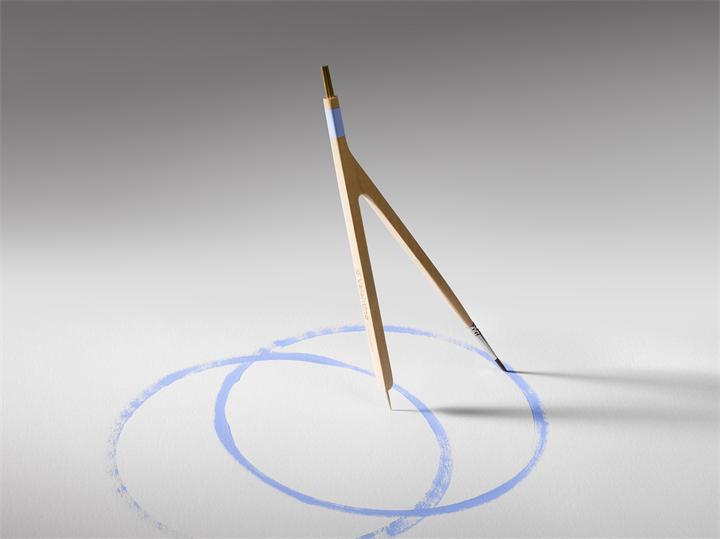 Ответ: Циркуль
Вопрос 3
Большой резервуар, вагон или автомобиль для перевозки жидкости.
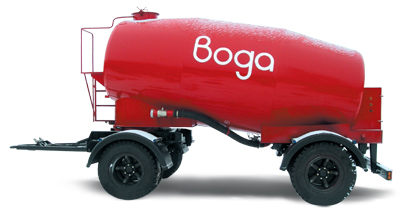 Ответ: Цистерна
Вопрос 4
Стоимость товара в деньгах.
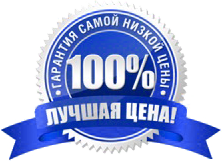 Ответ: Цена
Вопрос 5
Растение, сушеный корень которого добавляют в кофе.
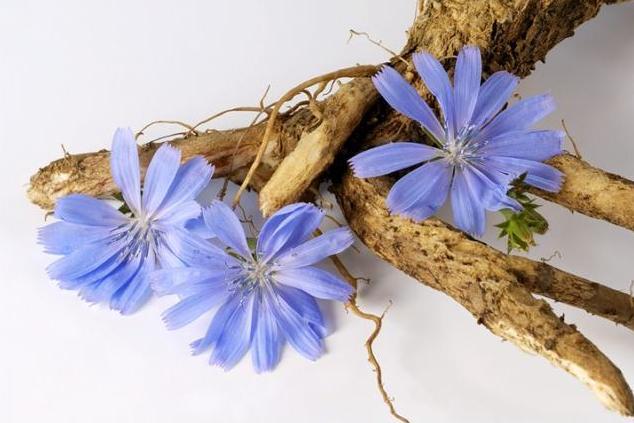 Ответ: Цикорий
Вопрос 6
Птенец курицы, индейки, цесарки и других представителей отряда куриных.
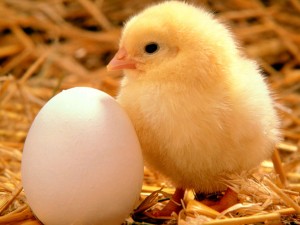 Ответ: Цыплёнок
Вопрос 7
Место, в которое надо попасть при стрельбе.
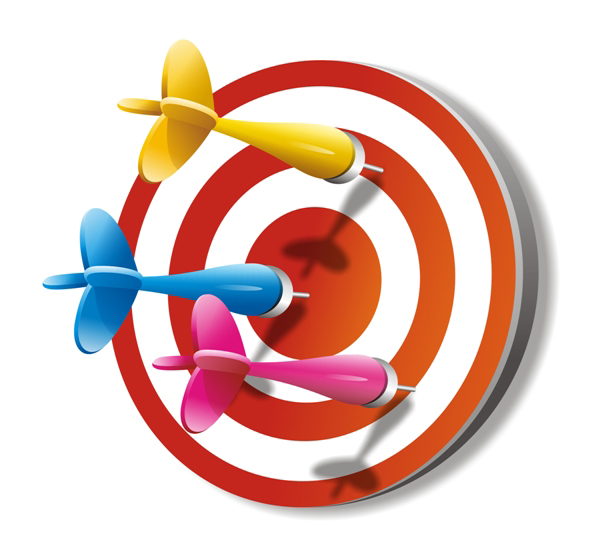 Ответ: Цель
Вопрос 8
Порошкообразное вещество, из которого при смешивании с водой изготавливают быстро затвердевающую скрепляющую массу для строительных работ.
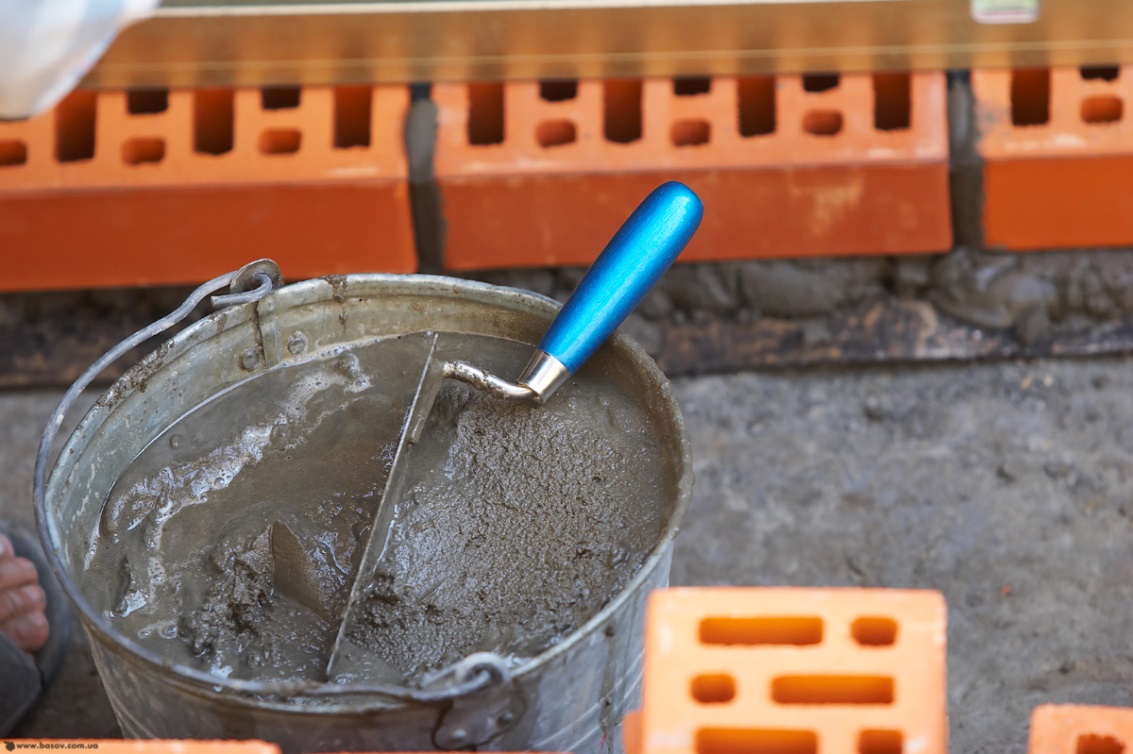 Ответ: Цемент
Вопрос 9
Ряд металлических звеньев, соединённых одно с другим.
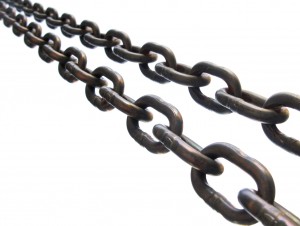 Ответ: Цепь
Вопрос 10
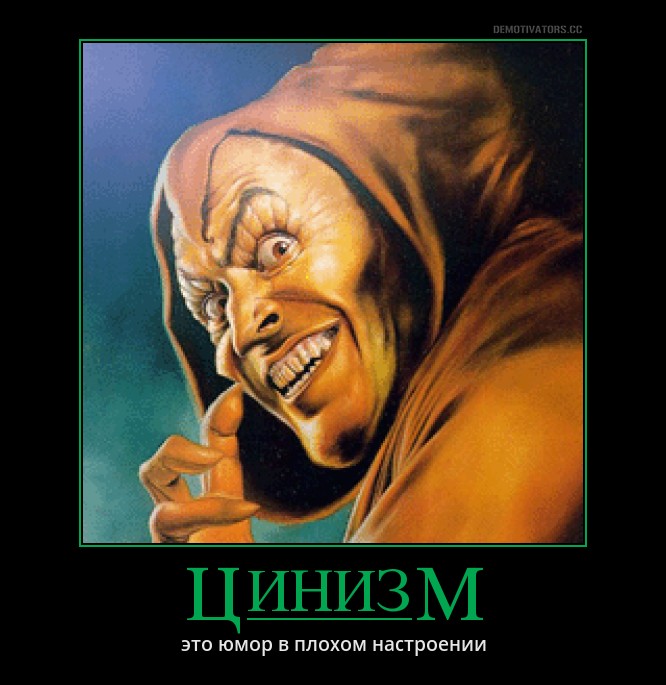 Человек, подвергающий осмеянию всё, даже самое святое.
Ответ: Циник
Вопрос 11
Непаханная земля, место по которому никто не ходил и не ездил.
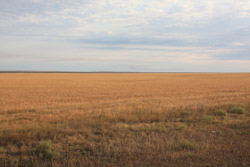 Ответ: Целина
Вопрос 12
Одноглазый великан.
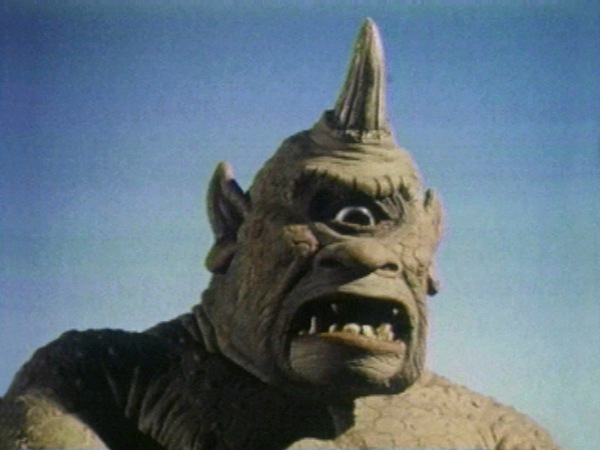 Ответ: Циклоп
Вопрос 13
Гигантская волна, возникающая в океане в результате землетрясения или извержения подводных вулканов.
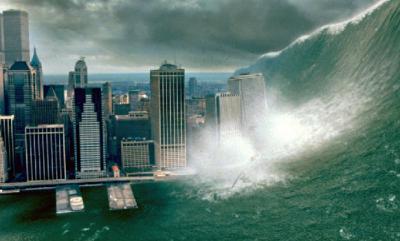 Ответ: Цунами
Вопрос 14
Зрелищное представление артистов, животных, клоунов.
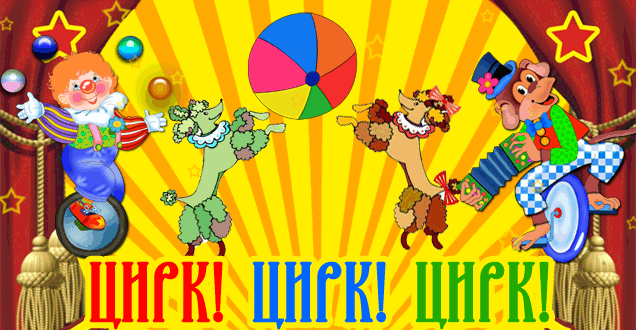 Ответ: Цирк
Вопрос 15
Верхний слой лимона или апельсина, их корка.
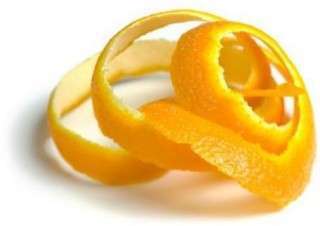 Ответ: Цедра
Спасибо за внимание!
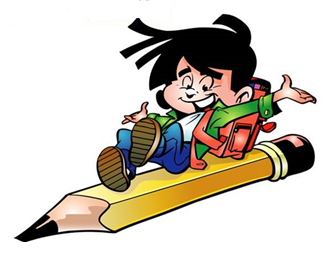 [Speaker Notes: Журнал «Воспитание школьников» № 5/2006, стр. 70, Данилова М.]